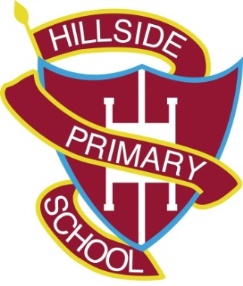 Nursery Overview6th September 2022
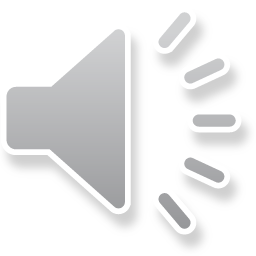 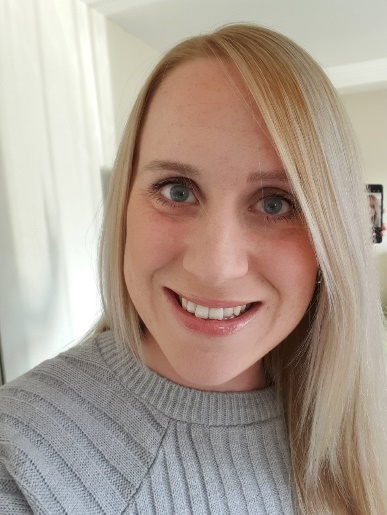 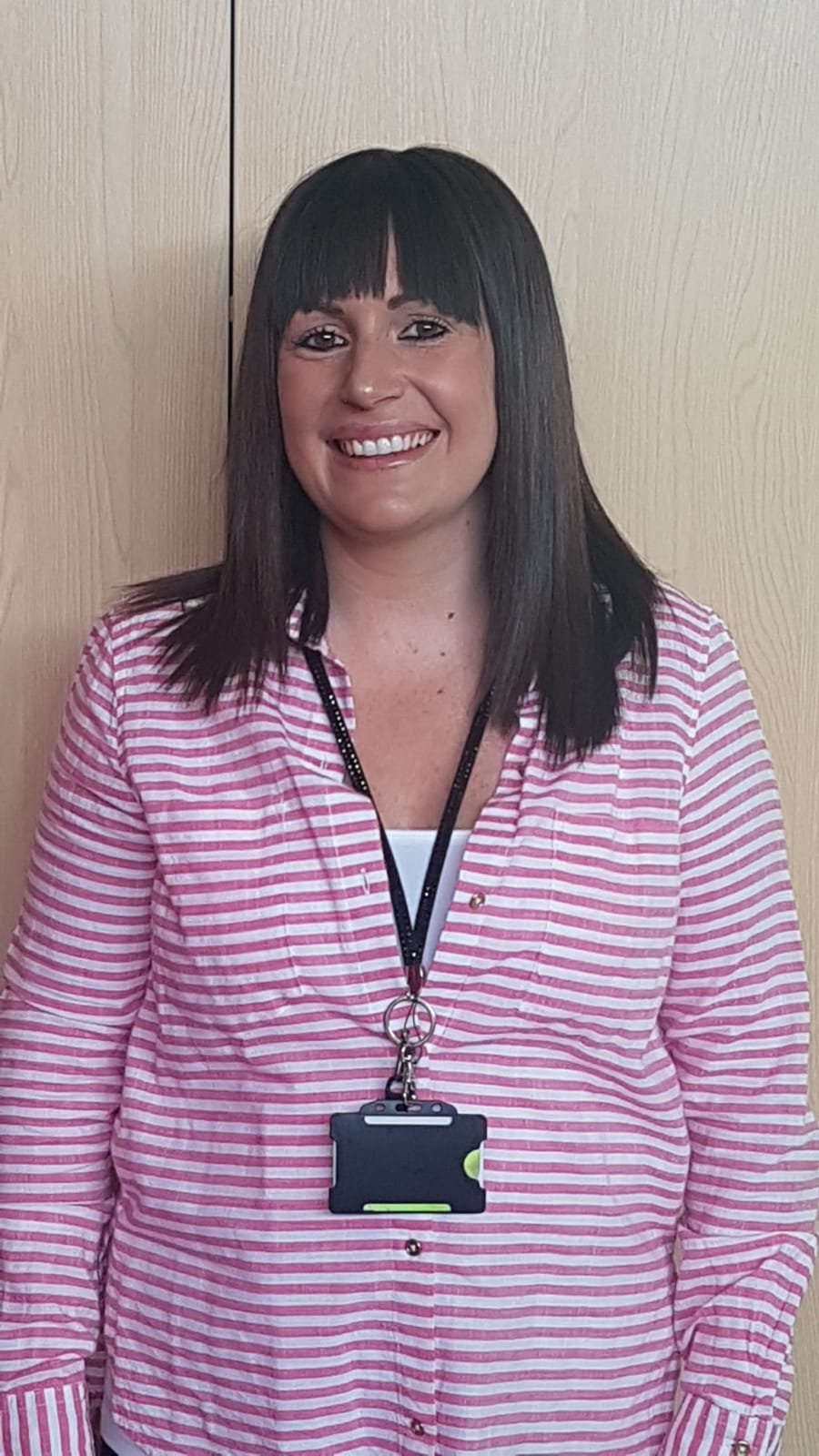 Topics During the YearNB: These may be subject to change depending on the needs of the cohort
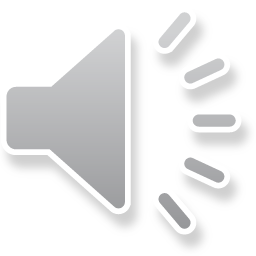 English During the YearNB: These may be subject to change depending on the needs of the cohort
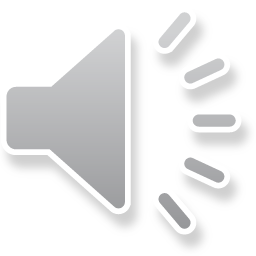 Maths During the YearNB: These may be subject to change depending on the needs of the cohort
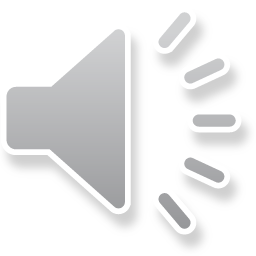 Planned Visits and EventsNB: Dates will be confirmed closer to the events
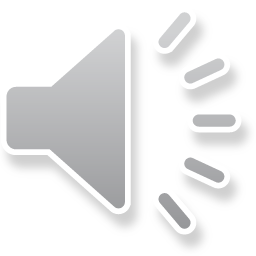 Autumn – Christmas Church service
		 Showcase	
              Santa Visit
              Walk to the postbox

Spring – Easter church visit
  Mother’s Day assembly & 	refreshments
  Farm on wheels (tbc)

Summer – Manchester Runway Park (tbc)                                
Father’s Day Afternoon tea & crafts
		Sports Day
Uniform Expectations
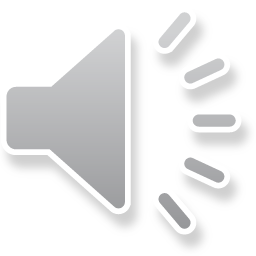 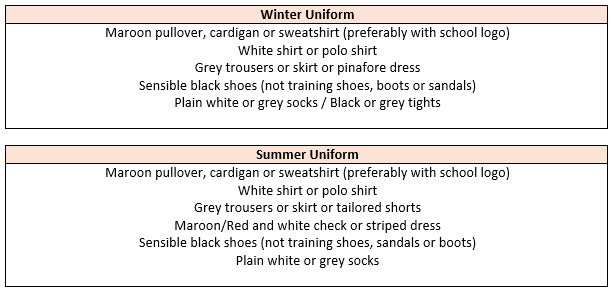 Hair: 
Long hair (below shoulder length) should be tied back. Hair accessories should be minimal, plain and in 
school colours. Hair should be kept out of children’s eyes using headbands, clips and slides; again plain 
using school colours. During term-time, pupils are asked not to have fashion hairstyles, which include: 
shaved, dyed or streaked hair, patterns, mohawks, lines and tramlines. Hair braids, tinsels and feathers 
should not be worn. 
  
Jewellery, Make-up and Nails:
Watches and plain stud earrings can be worn. Plain stud earrings are defined as silver or gold, 
spherical shaped and small. Plastic safety studs will be permitted. Pupils are not allowed to wear any make-up 
or false nails to school.
PE and Music
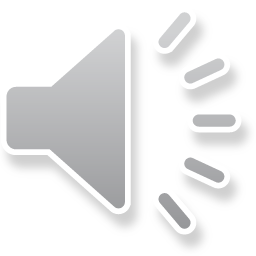 Your child will have PE on a Tuesday with Dan. 

They will have Music on Tuesday with Mr. Hall. 

On PE days, children are expected to come to school dressed in their PE uniform, with no ear-rings and long hair tied back.
Uniform: 
Maroon t-shirt with Hillside lettering, plain black shorts 
or tracksuit bottoms (no stripes or logos) and trainers
with plain socks.

Hair:
Long hair (below shoulder length) must be tied back.  
Physical Education:

Earrings for PE:
All forms of body piercing MUST be removed  before children take part in physical education or undertake any physical activities (Plastic safety studs will be permitted). If the body piercing is not removed the child will NOT be allowed to take part in any physical education lesson or activity.
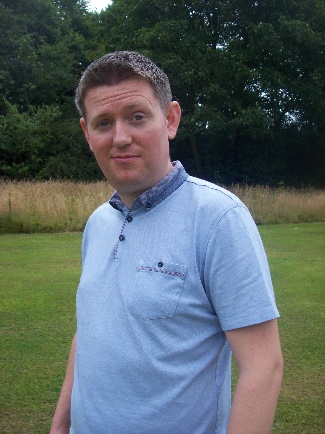 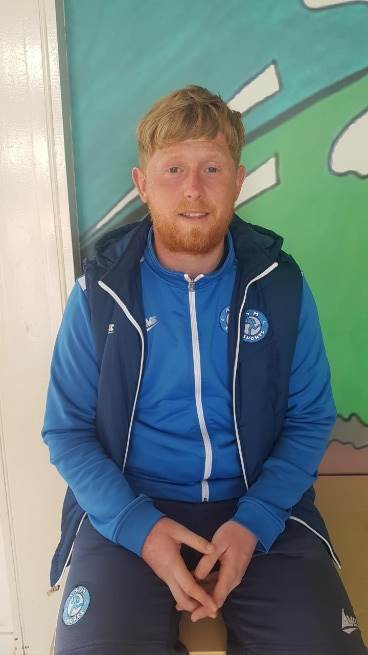 Communication – Dojo
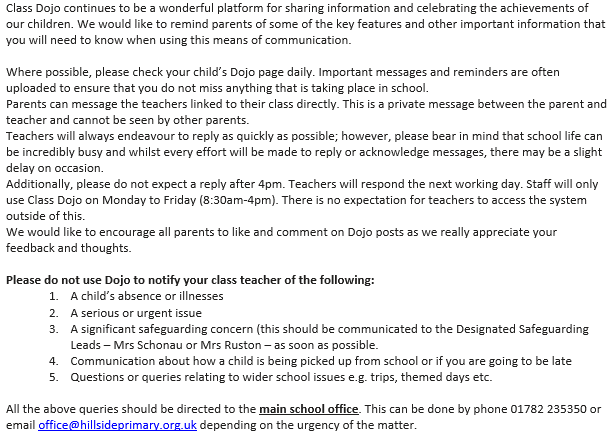 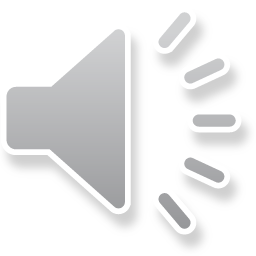 Homework and Reading
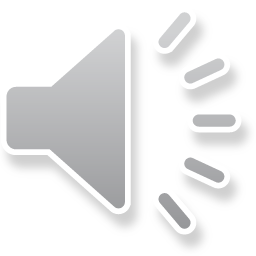 Your child is expected to read with you at home at least three times a week and this is to be noted in their reading diary. If they read three times a week they are entered in to the Reading Rocket and get a letter home, extra play and a chance to win a prize! We also offer extra prizes to the class that has the most children entered in to the Reading Rocket! 

Homework – after Christmas children will be sent home with a ‘Scribbler’ book. This is an optional task that complements the learning that has been taking place in Nursery that week. More details will follow with the book.
Reminders
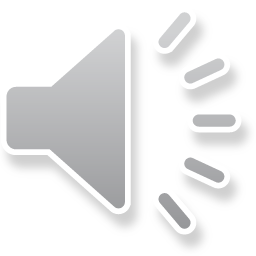 Nursery are provided with a piece of fruit for their snack each day. 

Each child should have a water bottle in school each day (please no glass). This is to be taken home each day and brought back in refilled with water. It can be refilled throughout the day from our water dispensers. 

PLEASE send your child with appropriate clothing for
the weather – coats, hats, gloves, sun hats, sun cream 
as appropriate. Thank you!
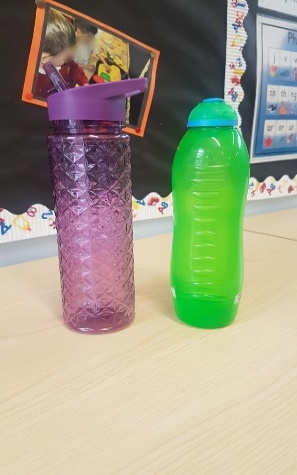 Behaviour
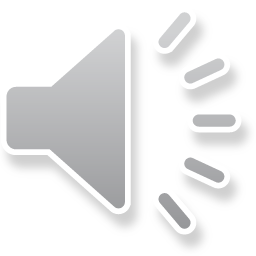 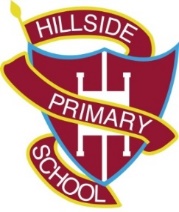 Children are expected to follow our Hillside Rules to: 

Stay Safe
Show Respect 
Be kind

Positive behaviour is rewarded at Hillside in lots of ways including: 
Marbles for top teams and individual behaviour! 
End of the week treats!
Head Teacher Certificates and Good Worker Awards!
Prize draws for Reading Rocket…

We follow our behaviour consequence system if we need to (see in class) and this is used consistently throughout the school.
Extra-curricular ClubsNB: Dates and clubs will be confirmed closer to the events
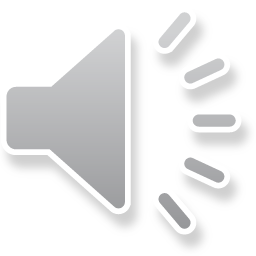 Multi-skills with Dan!
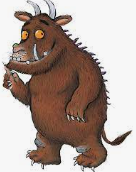 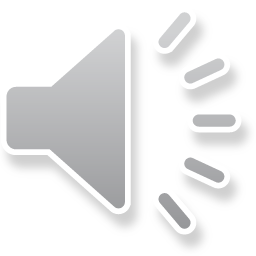 Any Questions?